The Pluto Quiz
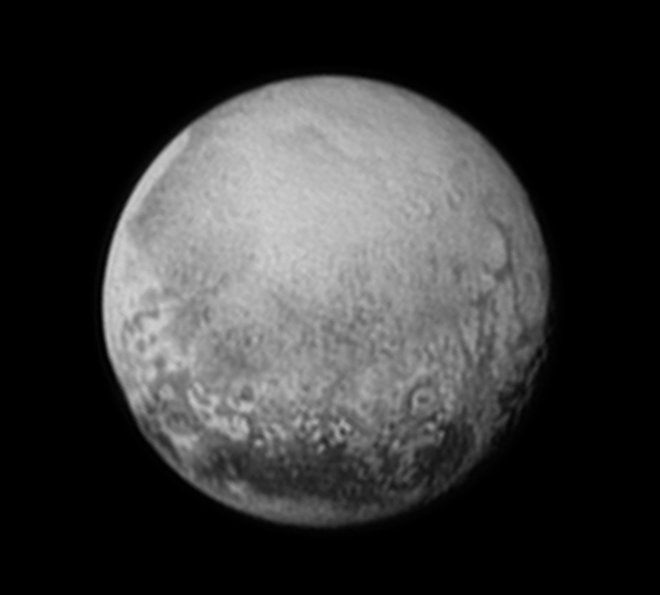 By
Meadow
Is the diameter of Pluto 1,430 miles?
Yes
No
Whoops! Try again.
You did it!
Is Pluto a dwarf planet?
Yes
No
So close! Try again.
Great Work!
You’re a Pluto expert!
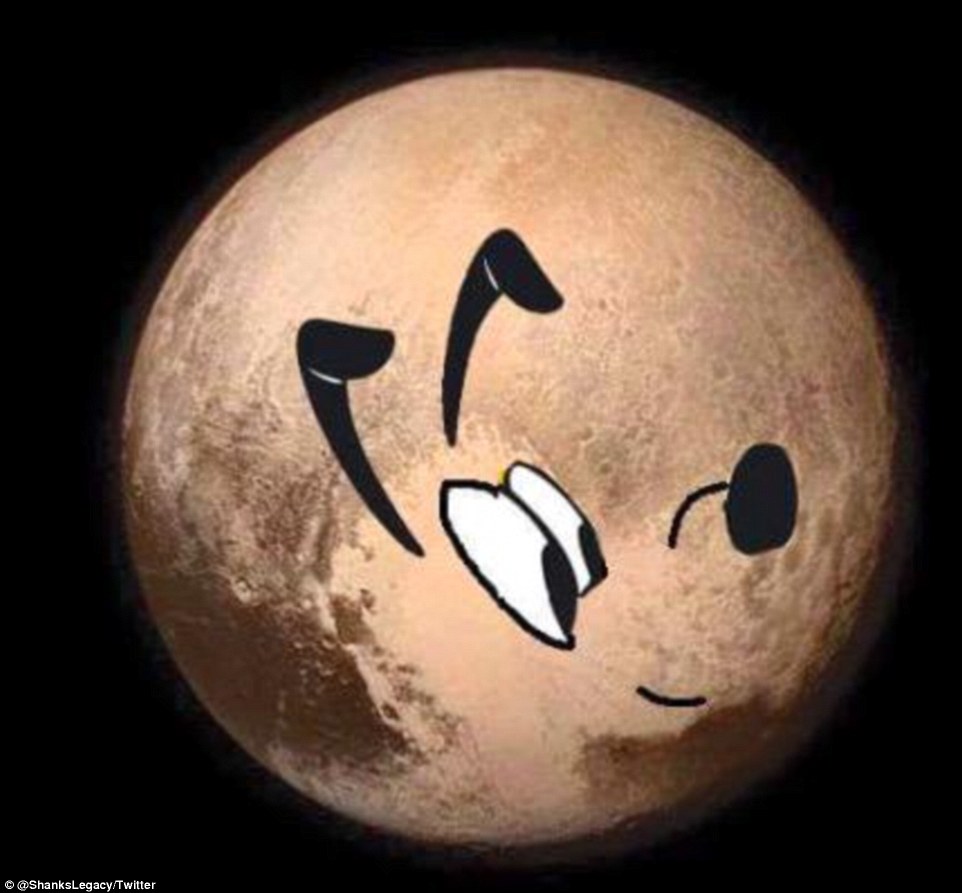